La monarquía española de los Austrias(Felipe II, Felipe III, Felipe IV, Carlos II)
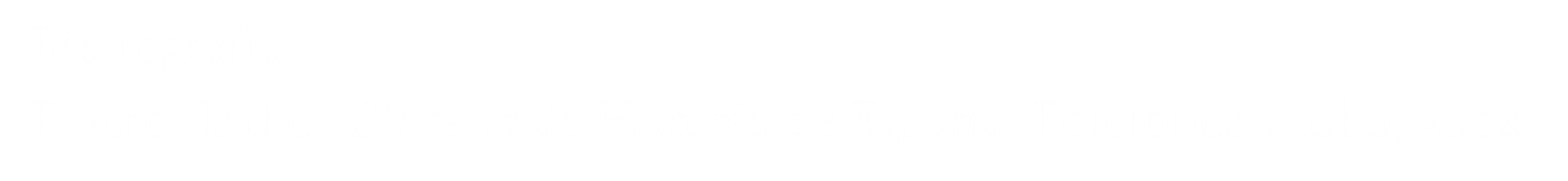 Felipe II (1556-1598)

Felipe II accedió al poder con una amplia experiencia como gobernador en los reinos de España y rey consorte de Inglaterra por su matrimonio por razones políticas con su tía María Tudor, bastante mayor que él. 

				(Rivero, 2004:138)
El rey se rodeó de numerosos funcionarios, aumentó considerablemente la burocracia, tomaba sus decisiones con extraordinaria lentitud, pensando las ventajas y los inconvenientes, a veces durante varios años, como en el caso de la intervención contra Inglaterra. 

				(Rivero, 2004:138)
Felipe II aportó más de 300 galeras y cien mil hombres con los que don Juan de Austria derrotó a la escuadra turca en la brillante batalla de Lepanto (1571). La victoria fue beneficiosa para el comercio veneciano en el Mediterráneo oriental, precipitó la decadencia otomana e hizo desaparecer la piratería en el Mediterráneo occidental.

				(Rivero, 2004:139)
La incorporación de Portugal a la corona de España, aunque solo durase sesenta años (1580-1640), fue el éxito más contundente del reinado.


				(Rivero, 2004:140)
Durante la segunda mitad del siglo XVI Inglaterra se convirtió en gran potencia naval con intereses enfrentados al imperio ultramarino español. 
Felipe II preparó una poderosísima Gran Armada, a la que algunos llamaron la Armada Invencible. La Armada Invencible puso fin a la supremacía marítima significando la quiebra del poder español en los Países Bajos.

			(Rivero, 2004:140-141)
Felipe III

A las continuas guerras del siglo XVI sucede, en los primeros años del siglo XVII, una etapa de paz, con el rey Felipe III (1598-1621), hijo de Felipe II y Ana de Austria.

				(Rivero, 2004: 149)
Felipe IV

Durante el largo reinado de Felipe IV (1621-1665) se percibe el deterioro de la monarquía austríaca, incapaz de mantener la unidad peninsular y hacer frente a los problemas internos y externos. 

				(Rivero, 2004:150)
Carlos II

Durante el reinado de Carlos II (1665-1700), se puso de manifiesto la rutina económica, la reducción a la nada de las remesas americanas y la falta de industria, hasta entonces encubiertas por la actuación personal del soberano o por algún acontecimiento brillante.

				(Rivero, 2004:154)
Poco antes de morir, Carlos II firma un testamento dejando heredero a Felipe de Anjou.


				(Rivero, 2004:155)